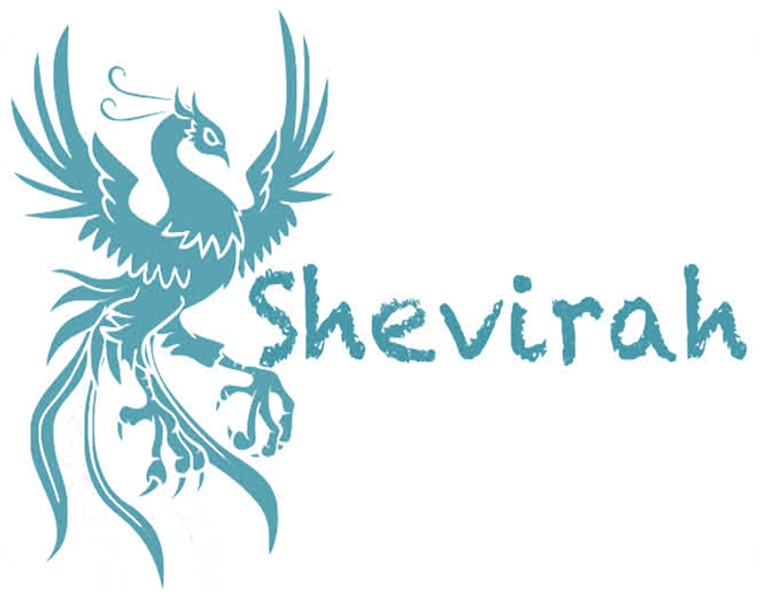 Integrating Mobile/BYOD into your Enterprise Security Testing Program
Mobile Security Vulnerability Assessment Tools for the Enterprise
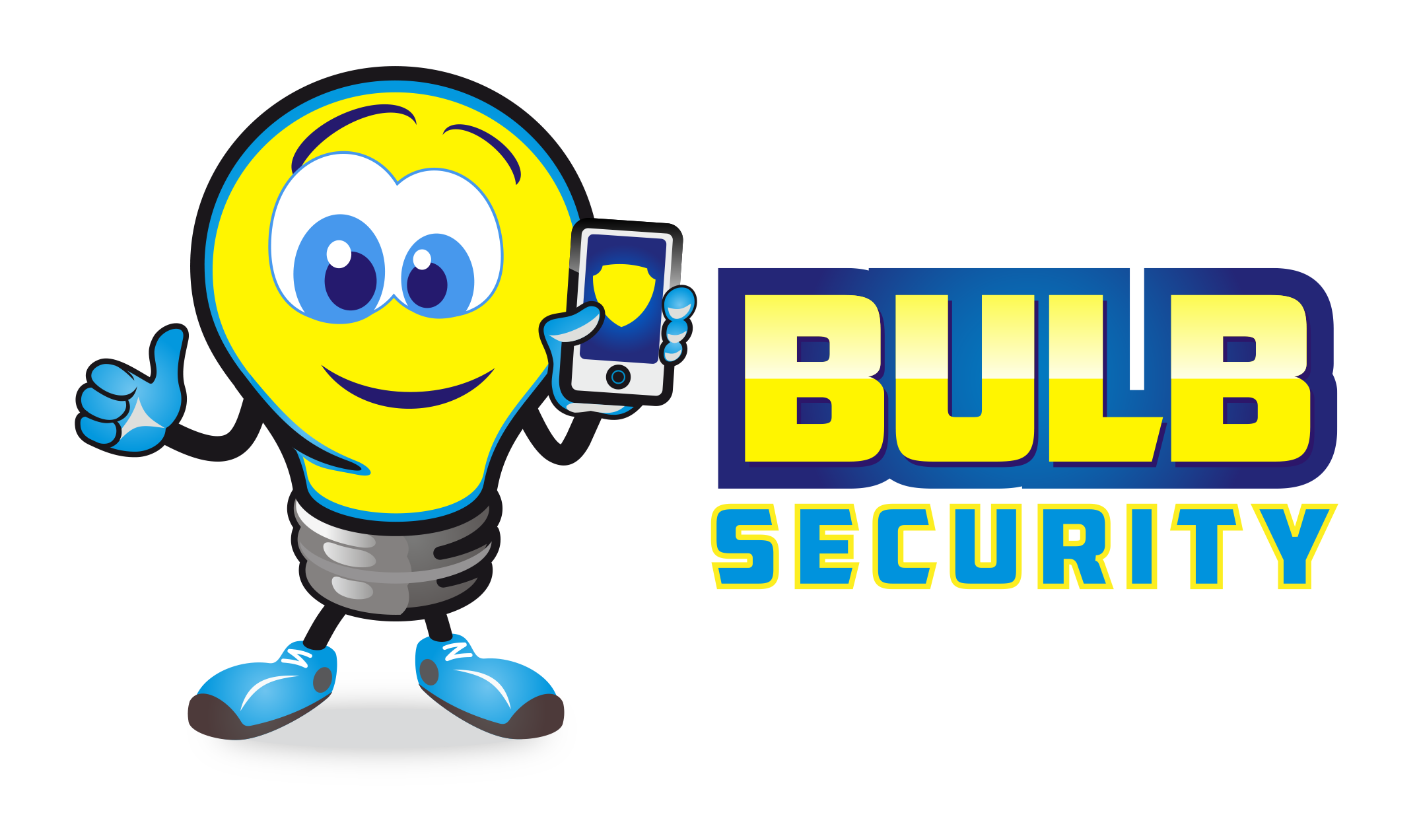 Georgia Weidman
Is this a mobile device?
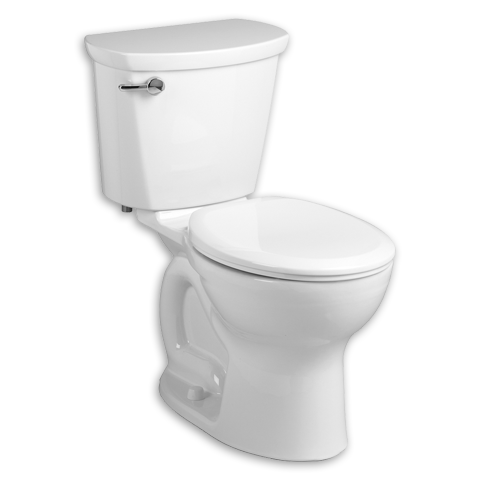 Toilet Mobile Vulnerability
Trustwave SpiderLabs Security Advisory TWSL2013-020:
Hard-Coded Bluetooth PIN Vulnerability in LIXIL Satis Toilet

Controlled via an Android app with a hardcoded pin “0000”

“Attackers could cause the unit to unexpectedly open/close the lid, activate bidet or air-dry functions, causing discomfort or distress to user.”
Is this a mobile device?
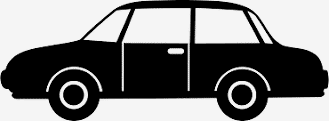 Car Hacked through Mobile Modem
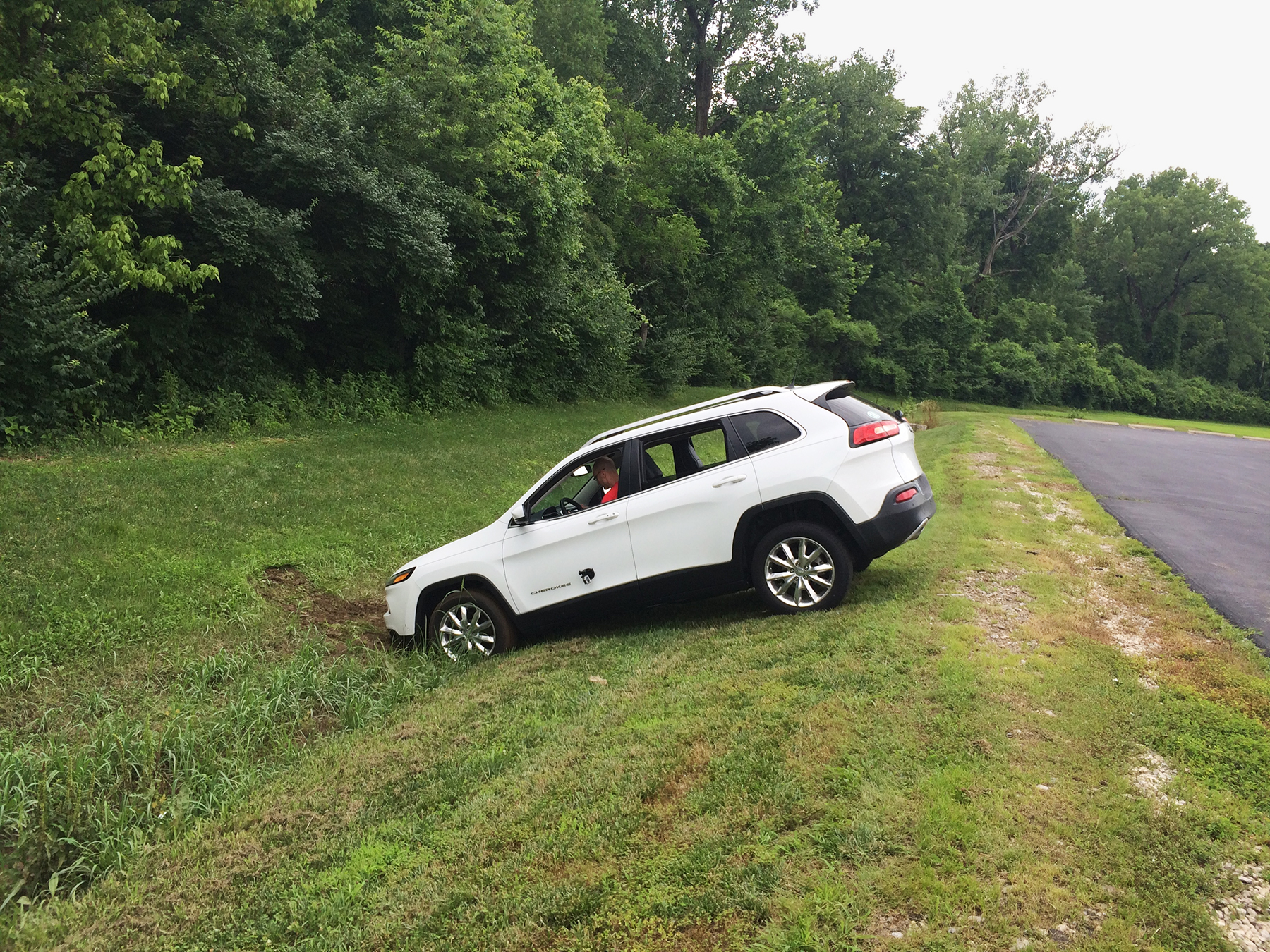 Is this a mobile device?
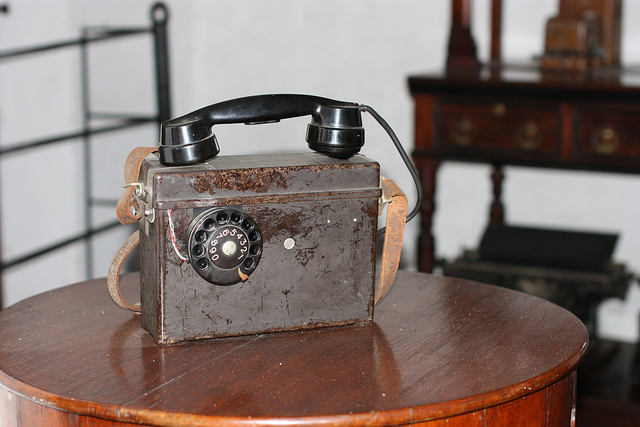 Mobile Risks
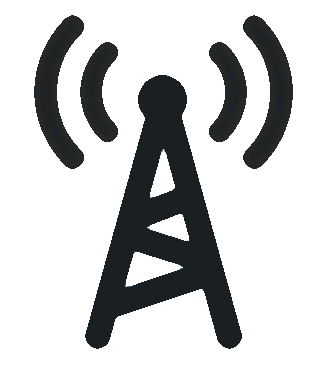 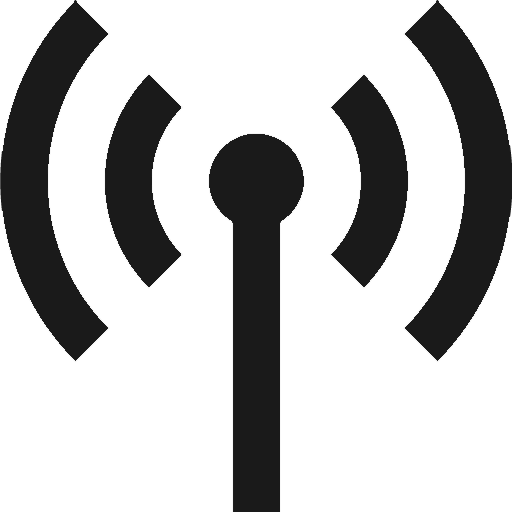 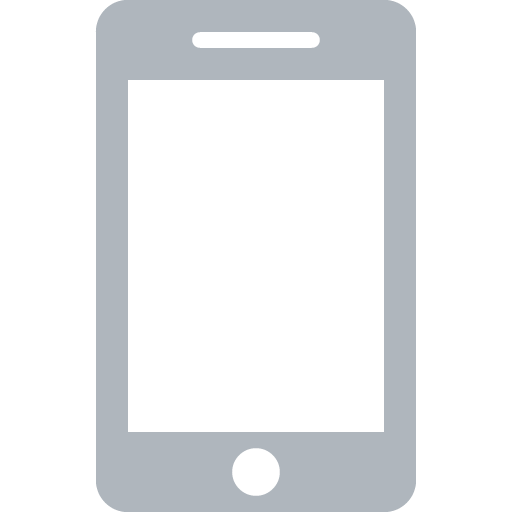 Mobile Risks
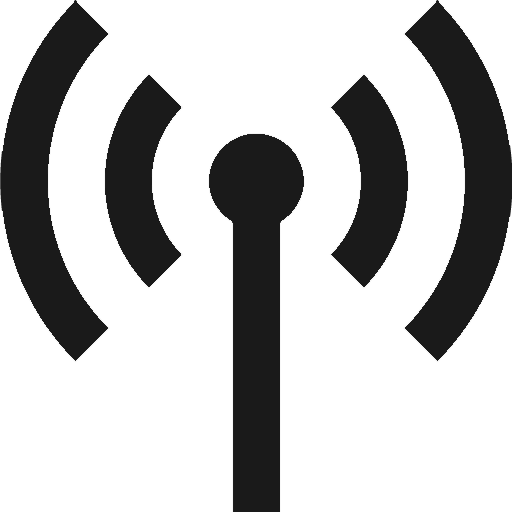 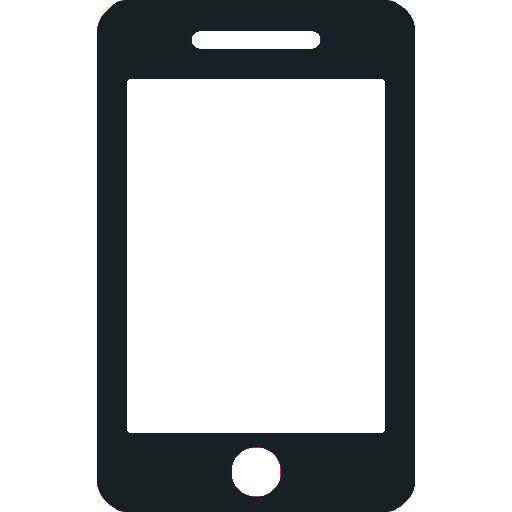 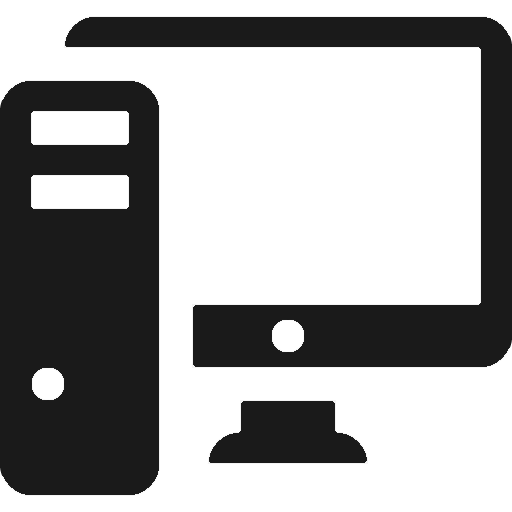 Mobile Remote Attacks
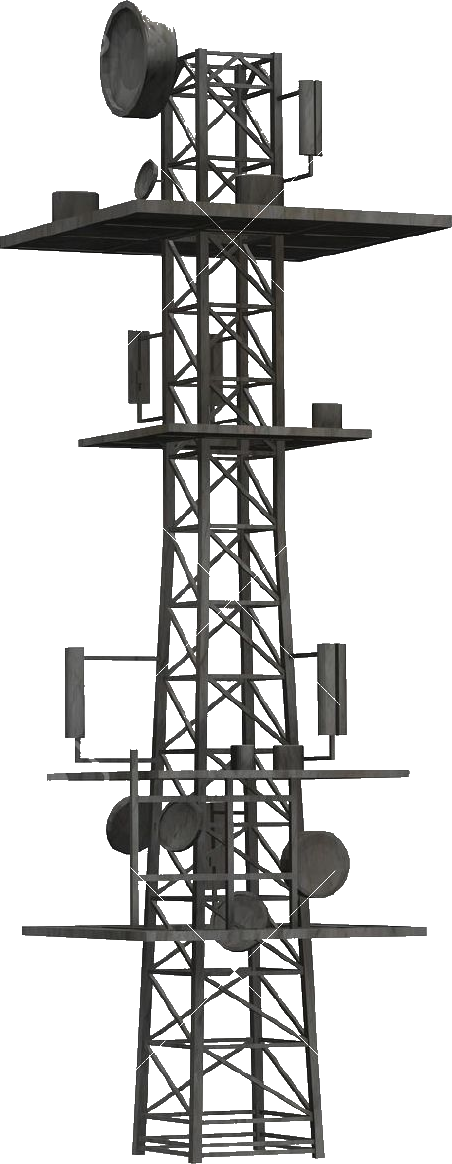 Malicious Carrier Update
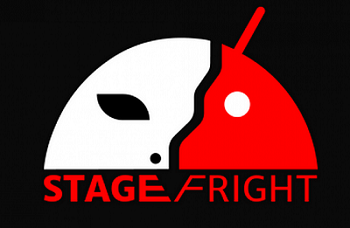 Remote Code Execution Bugs
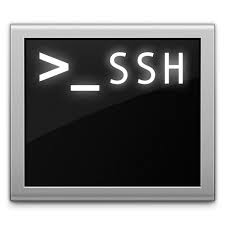 Vulnerable Listening Services
Mobile Client Side Attacks
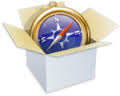 Browser and Web Extensions
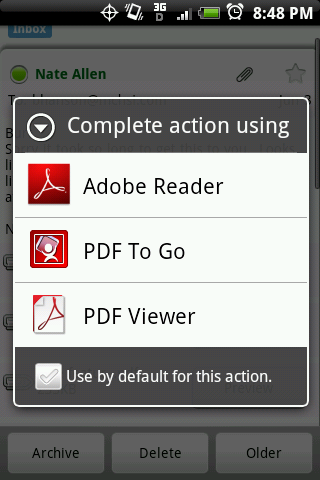 Mobile Apps
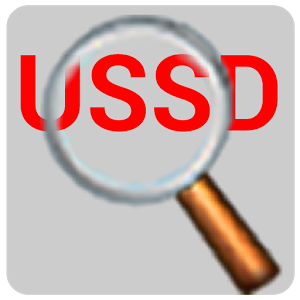 Mobile Protocols
Mobile Phishing Attacks
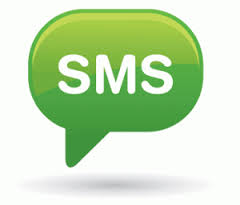 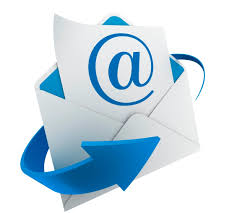 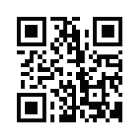 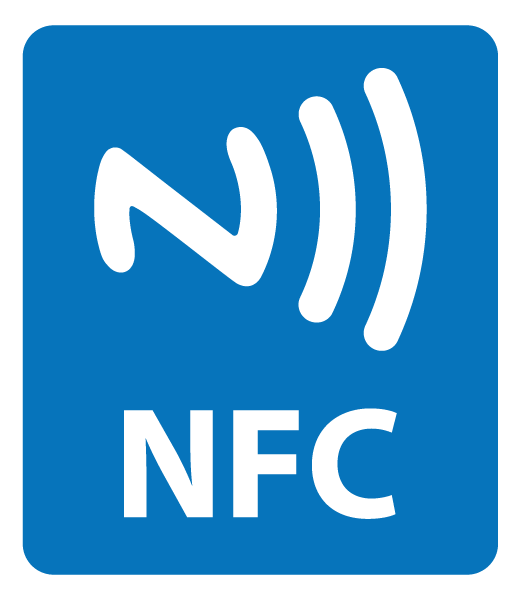 Malicious Applications
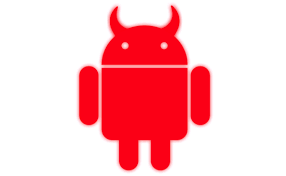 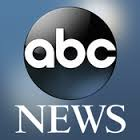 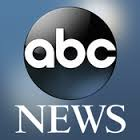 Repackage apps with malicious code
Appears normal to the user, malicious functionality in the background
Sign apps with stolen developer keys (avoids iOS restrictions), signing vulnerability (Android master key), or attacker created keys.
Stealthy malware can be uploaded into official stores and company app stores
Mobile Post Exploitation
Steal Data (emails, passwords, text messages, location information)

Control device (send messages, post on Twitter,  record video of user)

Privilege Escalation (break out of sandboxes, get access to additional information/control) 

Mobile Pivoting (attacking other devices on the network, bypassing perimeter controls)
Mobile Pivoting
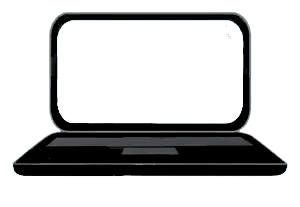 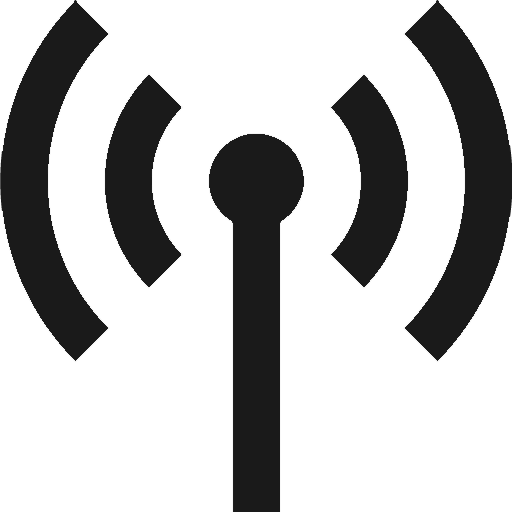 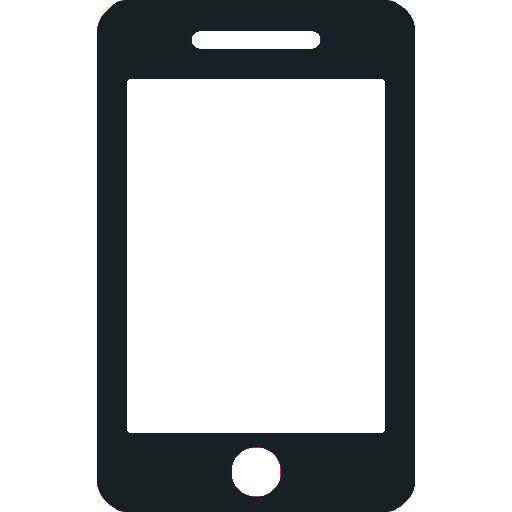 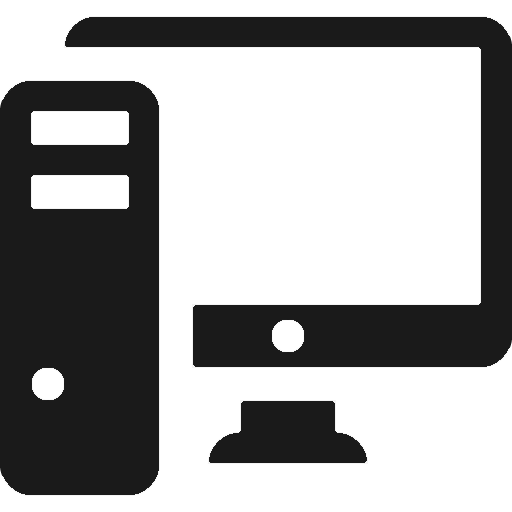 Mobile Pivoting
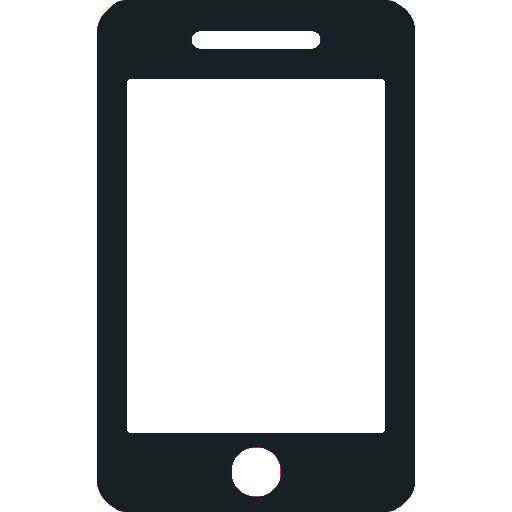 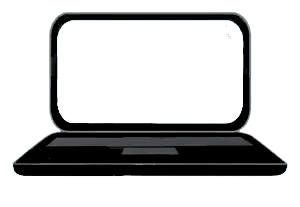 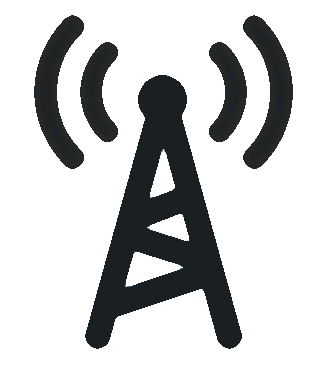 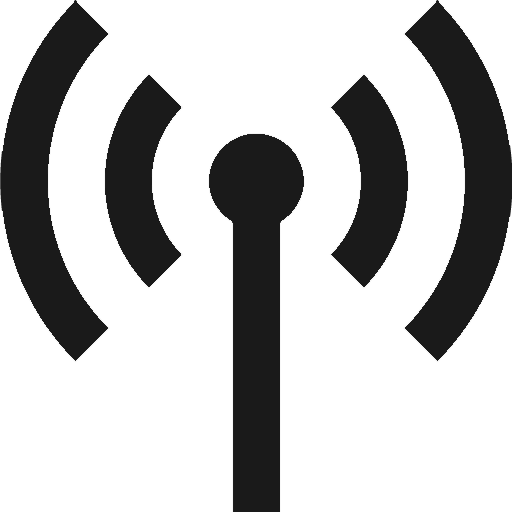 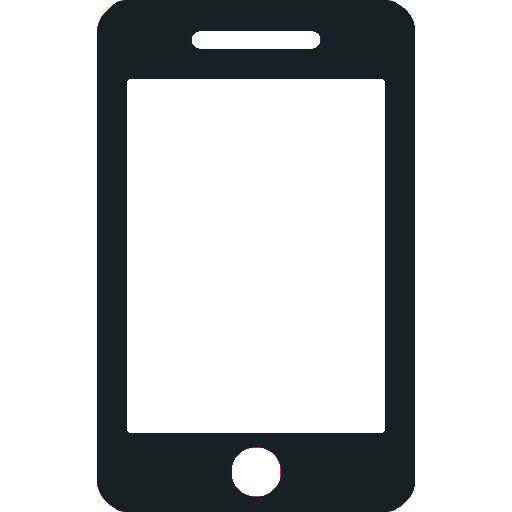 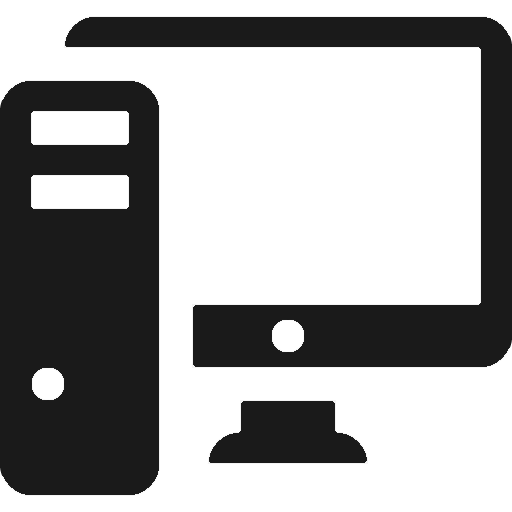 Mobile Security Controls
Enterprise Mobility Management/Mobile Device Management

Mobile Antivirus

Data Containers

Hardened Platforms

Data Loss Prevention at Perimeter
Mobile Security Testing
Getting sensitive data out of a sandbox/container

Known malware running on device undetected

Root/jailbreak undetected

Downloading and running applications outside of policy 

Bypass perimeter controls with mobile pivoting
DEMOS!
Questions to Ask Operations
Is my Mobile Device Management (MDM) solution set up correctly and providing value? Does it actually do what it says on the box it will do?
Are my users responding correctly to mobile based phishing attacks? Do my users install apps from 3rd party app stores? 
Is my mobile anti-virus solution warning users before they install something potentially malicious? Does it at least match known threat samples?
What would a compromised mobile device be able to access over the network? What sort of sensitive data is stored or transmitted through mobile devices?
Would a compromised mobile device in my network be able to compromise and exfiltrate data?
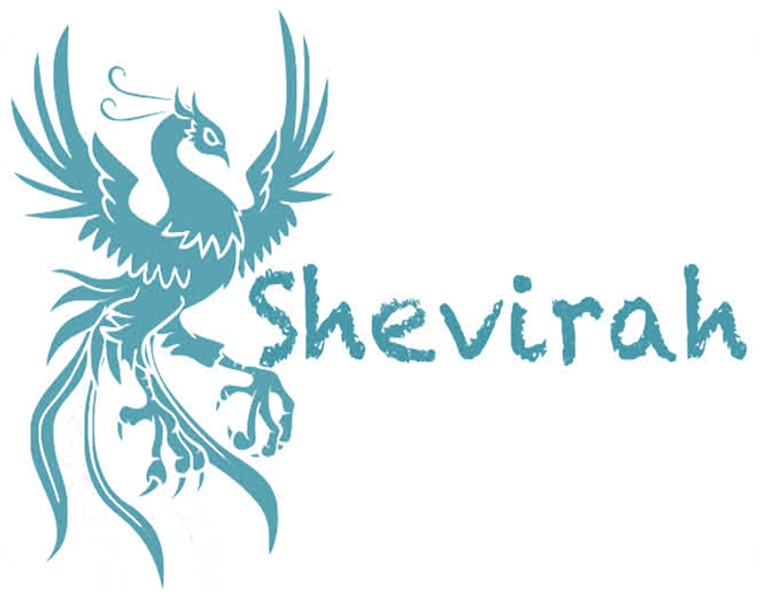 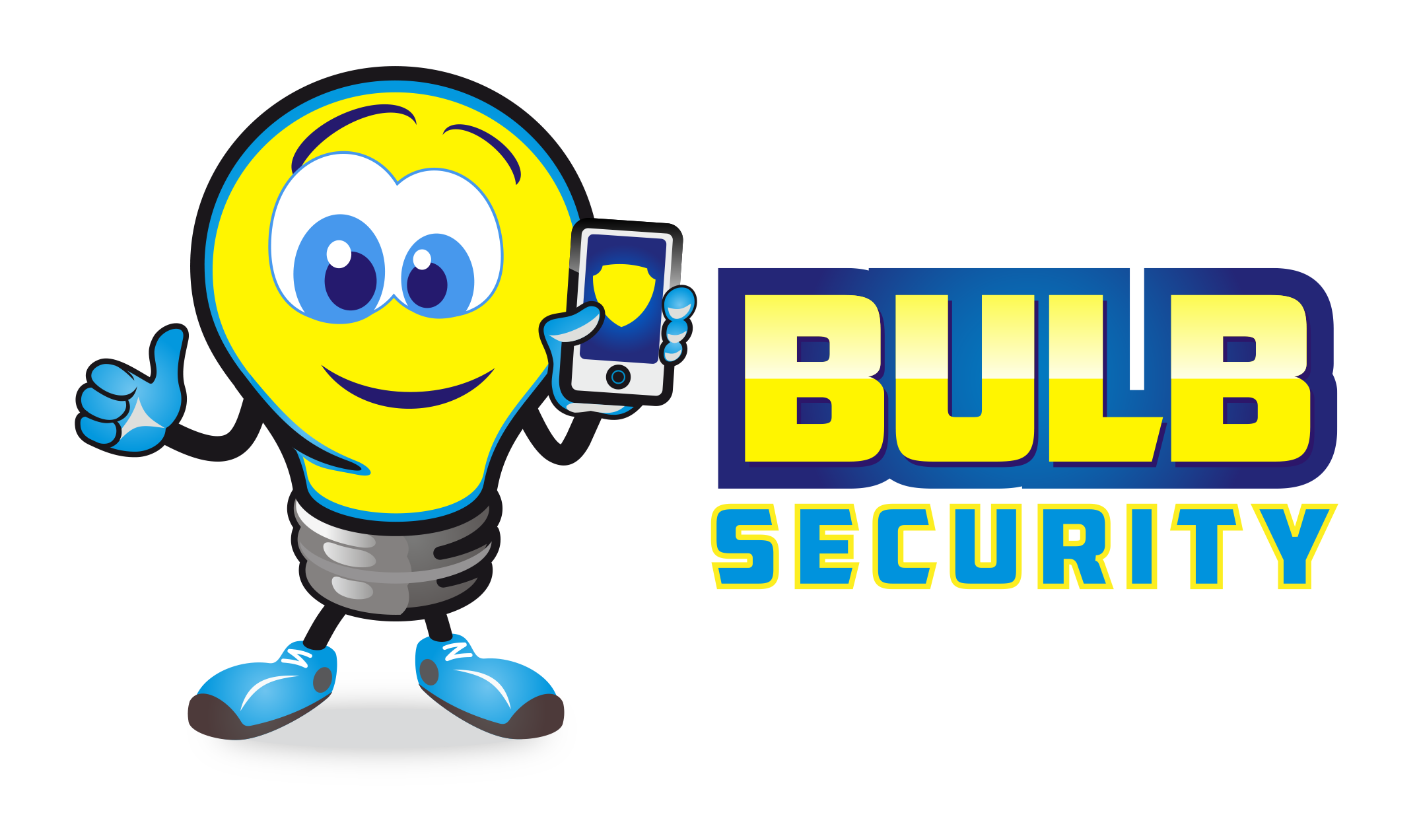 Contact
Georgia Weidman
Bulb Security LLC/Shevirah Inc.
georgia@bulbsecurity.com
www.bulbsecurity.com
@georgiaweidman